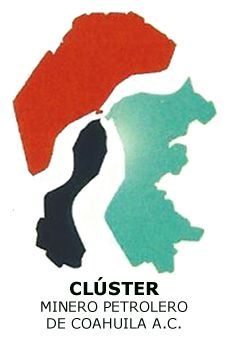 Durante el periodo comprendido entre el 1 y el 30 de Enero del 2016, el Clúster Minero – Petrolero de Coahuila, A.C. No ha recibido, ni tramitado solicitudes de información pública.
Nombre del responsable: Miguel Delgado Ramos
Fecha de actualización y/o revisión: Enero del 2016.